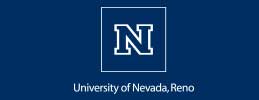 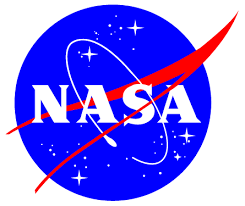 Quantifying the error in satellite AOD retrievals associated with surface reflectance uncertainties in the semi-arid western U.S.
S. Marcela Loría-Salazar, Heather A. Holmes, Jayne M. Boehmler, Patrick W. Arnott, and James D. Long
Atmospheric Sciences Program, Department of Physics, University of Nevada, Reno
October 22nd, 2018
17th Annual CMAS Conference
Chapel Hill, North Carolina, USA
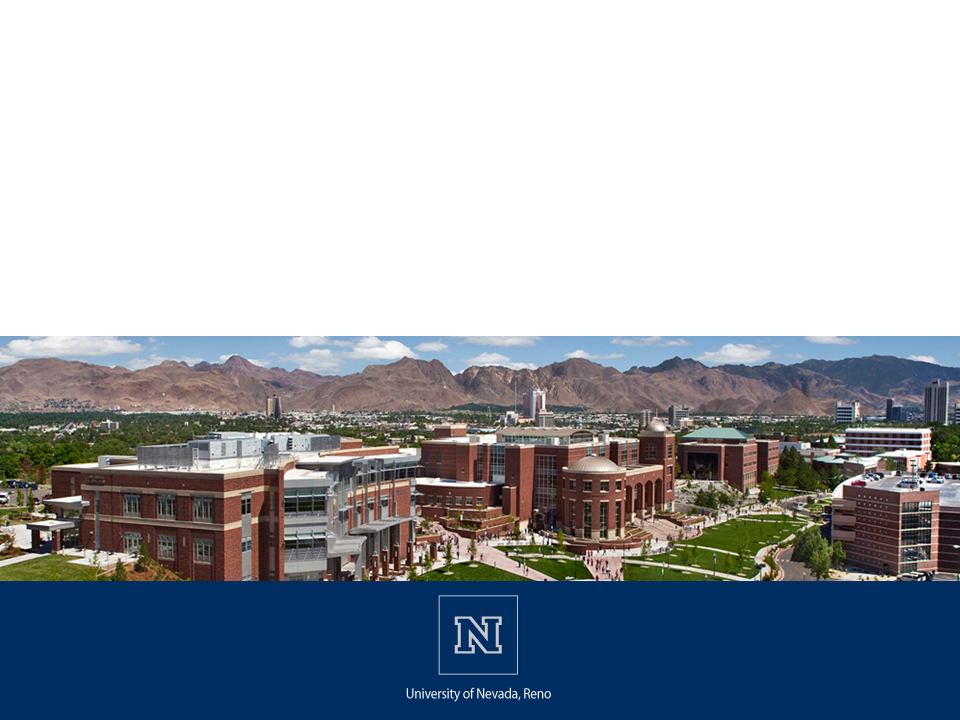 1
www.unr.edu/~hholmes
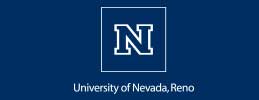 Motivation
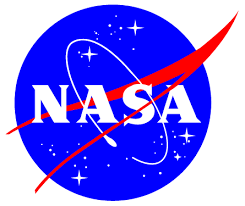 Pictures with
different filters
Satellite 
remote sensing
Algorithms: 
- Parameterization
- Assumptions
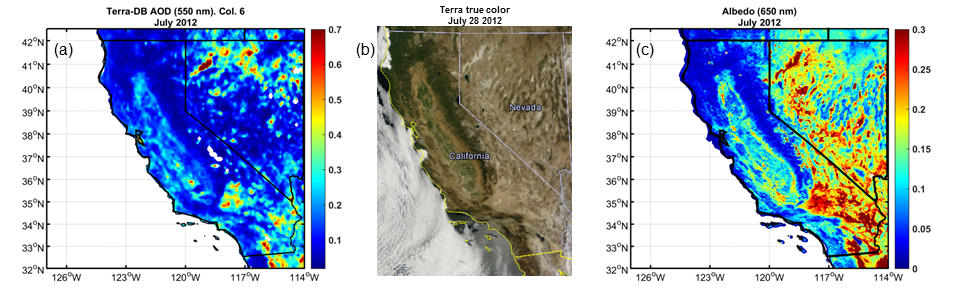 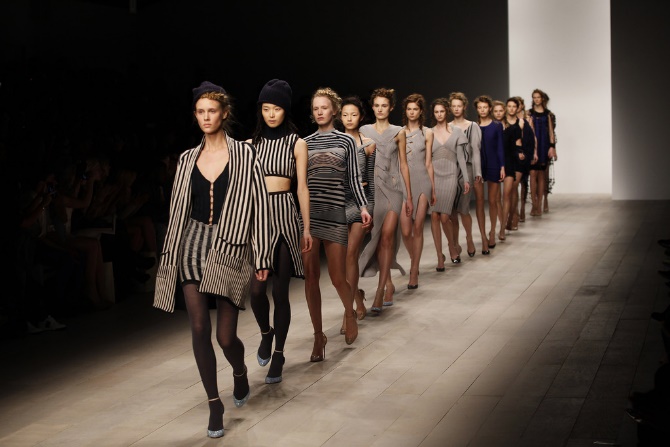 NASA MODIS
AOD
2
http://www.fashionelite.com/local-professional-runway-models/
www.unr.edu/~hholmes
Loria-Salazar et al., (2016)
[Speaker Notes: However, the semi-arid western U.S. continues to be an unproven and infrequently explored area for remotely sensed atmospheric aerosol pollution retrievals.  The study of aerosol transport and optical properties in this area is a challenge due to the complex terrain, bright surfaces, presence of anthropogenic and biogenic emissions, secondary organic aerosol formation, smoke from wildfires, and low aerosol concentrations during non-fire conditions. 

Previous studies have shown that MODIS retrievals failed to estimate column-integrated aerosol pollution levels and particle size over Nevada and California in the summer months of 2012 and 2013 due to high surface albedo, heterogeneous vertical profile of aerosol concentrations, and incorrect parameterizations for surface reflectance. MODIS algorithms overestimated AOD by more than a factor of 3 in Reno, NV and more than a factor of 2 over Fresno, CA.]
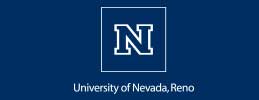 Motivation
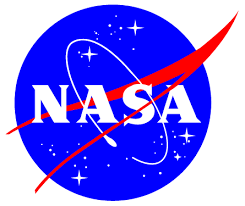 Terra true color
July 28, 2012
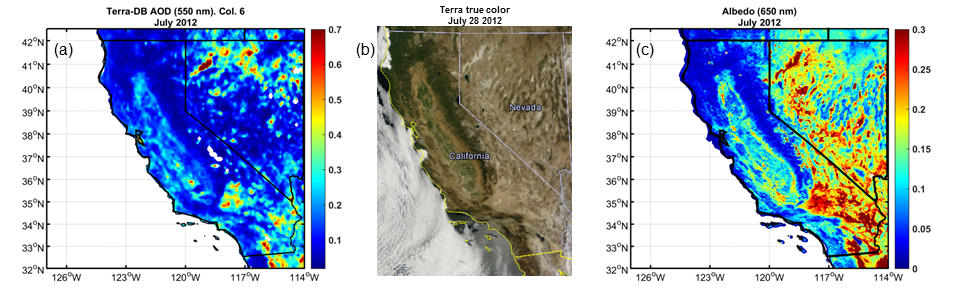 Pictures with
different filters
Satellite 
remote sensing
Algorithms: 
- Parameterization
- Assumptions
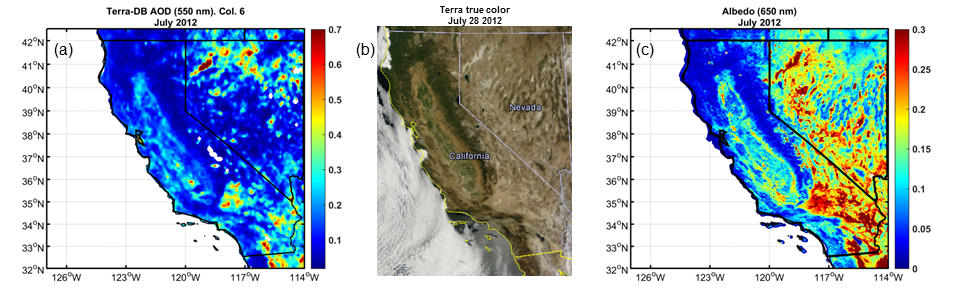 NASA MODIS
AOD
2
www.unr.edu/~hholmes
Loria-Salazar et al., (2016)
[Speaker Notes: However, the semi-arid western U.S. continues to be an unproven and infrequently explored area for remotely sensed atmospheric aerosol pollution retrievals.  The study of aerosol transport and optical properties in this area is a challenge due to the complex terrain, bright surfaces, presence of anthropogenic and biogenic emissions, secondary organic aerosol formation, smoke from wildfires, and low aerosol concentrations during non-fire conditions. 

Previous studies have shown that MODIS retrievals failed to estimate column-integrated aerosol pollution levels and particle size over Nevada and California in the summer months of 2012 and 2013 due to high surface albedo, heterogeneous vertical profile of aerosol concentrations, and incorrect parameterizations for surface reflectance. MODIS algorithms overestimated AOD by more than a factor of 3 in Reno, NV and more than a factor of 2 over Fresno, CA.]
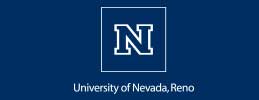 Challenges of aerosol satellite retrievals
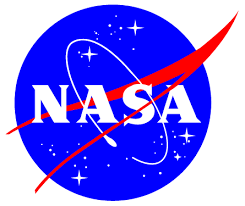 Aerosol satellite algorithms need to distinguish between the atmosphere composition and the underlying surfaces
Type of surfaces
Ocean
Lakes
Deserts
Vegetation
Snow
Urban areas
Sun glint 

Atmosphere
Clouds
Gases
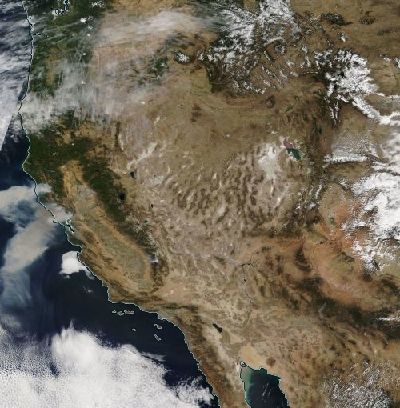 October 9th 2017
Terra MODIS
3
www.unr.edu/~hholmes
Loria-Salazar et al., (2016)
[Speaker Notes: However, the semi-arid western U.S. continues to be an unproven and infrequently explored area for remotely sensed atmospheric aerosol pollution retrievals.  The study of aerosol transport and optical properties in this area is a challenge due to the complex terrain, bright surfaces, presence of anthropogenic and biogenic emissions, secondary organic aerosol formation, smoke from wildfires, and low aerosol concentrations during non-fire conditions. 

Previous studies have shown that MODIS retrievals failed to estimate column-integrated aerosol pollution levels and particle size over Nevada and California in the summer months of 2012 and 2013 due to high surface albedo, heterogeneous vertical profile of aerosol concentrations, and incorrect parameterizations for surface reflectance. MODIS algorithms overestimated AOD by more than a factor of 3 in Reno, NV and more than a factor of 2 over Fresno, CA.]
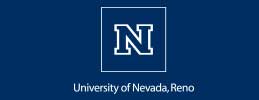 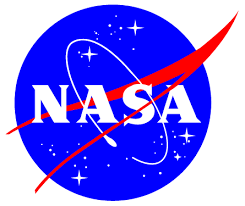 High surface reflectanceCalifornia and Nevada, summer, 2012
High surface reflectance
Terra-DB AOD (550 nm)
July, 2012
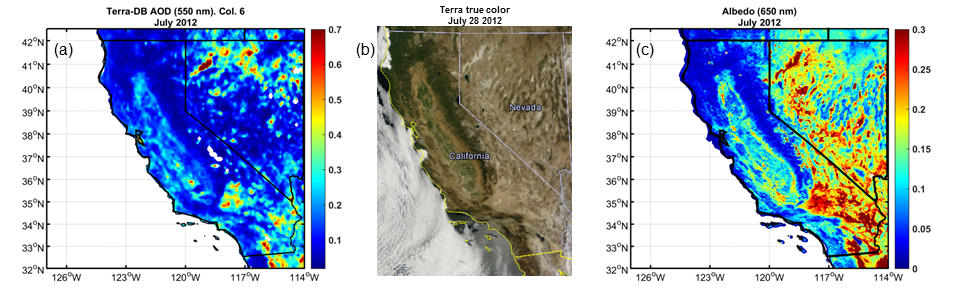 Loria-Salazar et al., (2016)
4
www.unr.edu/~hholmes
[Speaker Notes: Health effects of ambient air quality
Georgia Birth Cohort
Geo-coded patient information
Atlanta - epidemiologic results using central monitor data suggest associations of acute health effects and mobile source emissions
Spatially resolved health study needs spatial air quality metrics]
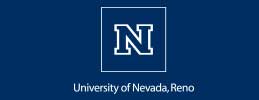 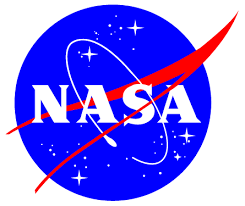 High surface reflectanceCalifornia and Nevada, summer, 2012
High surface reflectance
Terra true color
July 28, 2012
Terra-DB AOD (550 nm)
July, 2012
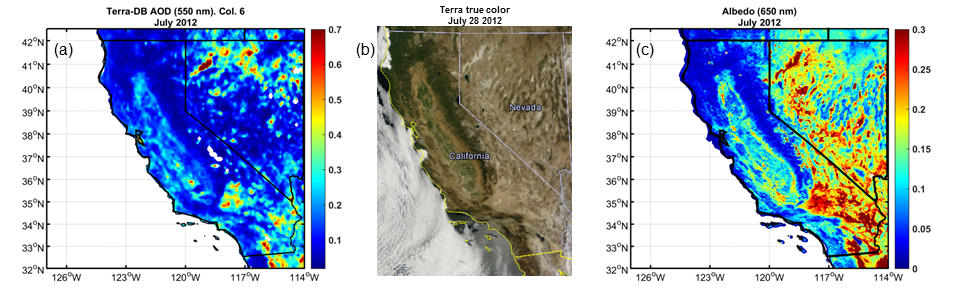 Loria-Salazar et al., (2016)
4
www.unr.edu/~hholmes
[Speaker Notes: Health effects of ambient air quality
Georgia Birth Cohort
Geo-coded patient information
Atlanta - epidemiologic results using central monitor data suggest associations of acute health effects and mobile source emissions
Spatially resolved health study needs spatial air quality metrics]
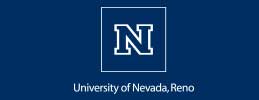 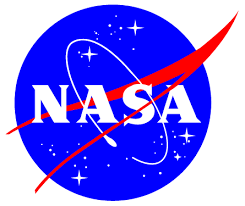 High surface reflectanceCalifornia and Nevada, summer, 2012
High surface reflectance
Terra true color
July 28, 2012
Terra-DB AOD (550 nm)
July, 2012
Albedo (650 nm)
July, 2012
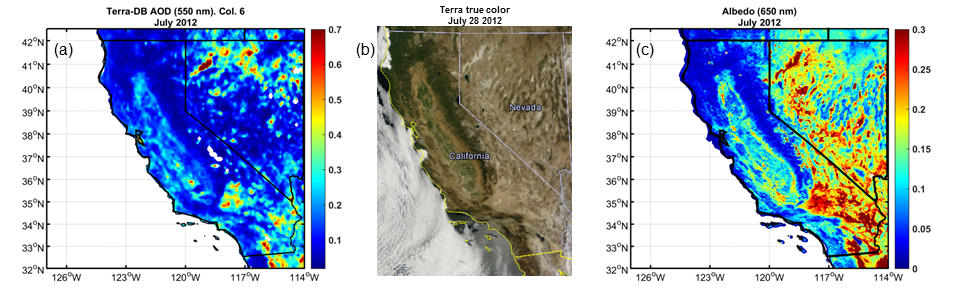 Loria-Salazar et al., (2016)
4
www.unr.edu/~hholmes
[Speaker Notes: Health effects of ambient air quality
Georgia Birth Cohort
Geo-coded patient information
Atlanta - epidemiologic results using central monitor data suggest associations of acute health effects and mobile source emissions
Spatially resolved health study needs spatial air quality metrics]
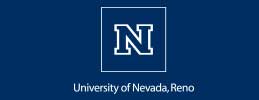 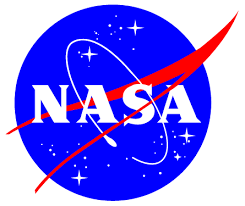 High surface reflectanceCalifornia and Nevada, summer, 2012
High surface reflectance
Terra true color
July 28, 2012
Terra-DB AOD (550 nm)
July, 2012
Albedo (650 nm)
July, 2012
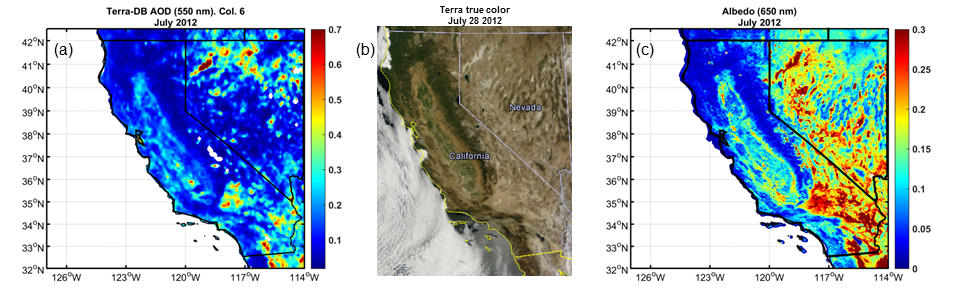 Complex terrain  in the western U.S. led to artificial hotspots in retrieved AOD 
Surface data base was not being able to resolve the heterogeneity of the terrain
Shadowing
Loria-Salazar et al., (2016)
4
www.unr.edu/~hholmes
[Speaker Notes: Health effects of ambient air quality
Georgia Birth Cohort
Geo-coded patient information
Atlanta - epidemiologic results using central monitor data suggest associations of acute health effects and mobile source emissions
Spatially resolved health study needs spatial air quality metrics]
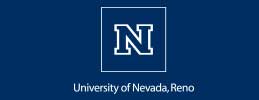 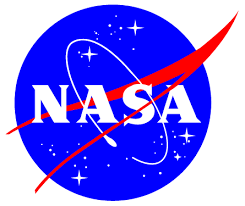 Objectives and Hypothesis
Objectives
Evaluate aerosol satellite retrievals of AOD over bright surfaces in the western U.S. using the NASA Deep-Blue algorithm (Collection 6.1)
Evaluate a portable albedometer instrument against satellite retrievals using MODIS and Landsat ETM instruments
Determine the impact of surface reflectance in Deep-Blue AOD algorithm (Collection 6.1)

 Hypotheses
While It is expected improvement  on AOD over bright surfaces in Deep-Blue Collection 6.1, surface reflectance may cause unrealistic high AOD over bright surfaces over non-fire periods (e.g. Black Rock Desert, NV)
MODIS retrievals underestimates surface reflectance
High uncertainty of AOD due to surface reflectance causes high uncertainty in MODIS Deep-Blue AOD
5
www.unr.edu/~hholmes
[Speaker Notes: However, the semi-arid western U.S. continues to be an unproven and infrequently explored area for remotely sensed atmospheric aerosol pollution retrievals.  The study of aerosol transport and optical properties in this area is a challenge due to the complex terrain, bright surfaces, presence of anthropogenic and biogenic emissions, secondary organic aerosol formation, smoke from wildfires, and low aerosol concentrations during non-fire conditions. 

Previous studies have shown that MODIS retrievals failed to estimate column-integrated aerosol pollution levels and particle size over Nevada and California in the summer months of 2012 and 2013 due to high surface albedo, heterogeneous vertical profile of aerosol concentrations, and incorrect parameterizations for surface reflectance. MODIS algorithms overestimated AOD by more than a factor of 3 in Reno, NV and more than a factor of 2 over Fresno, CA.]
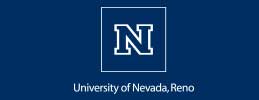 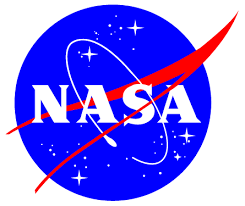 Aqua MODIS DB AOD C6.1Western U.S., August, 2013
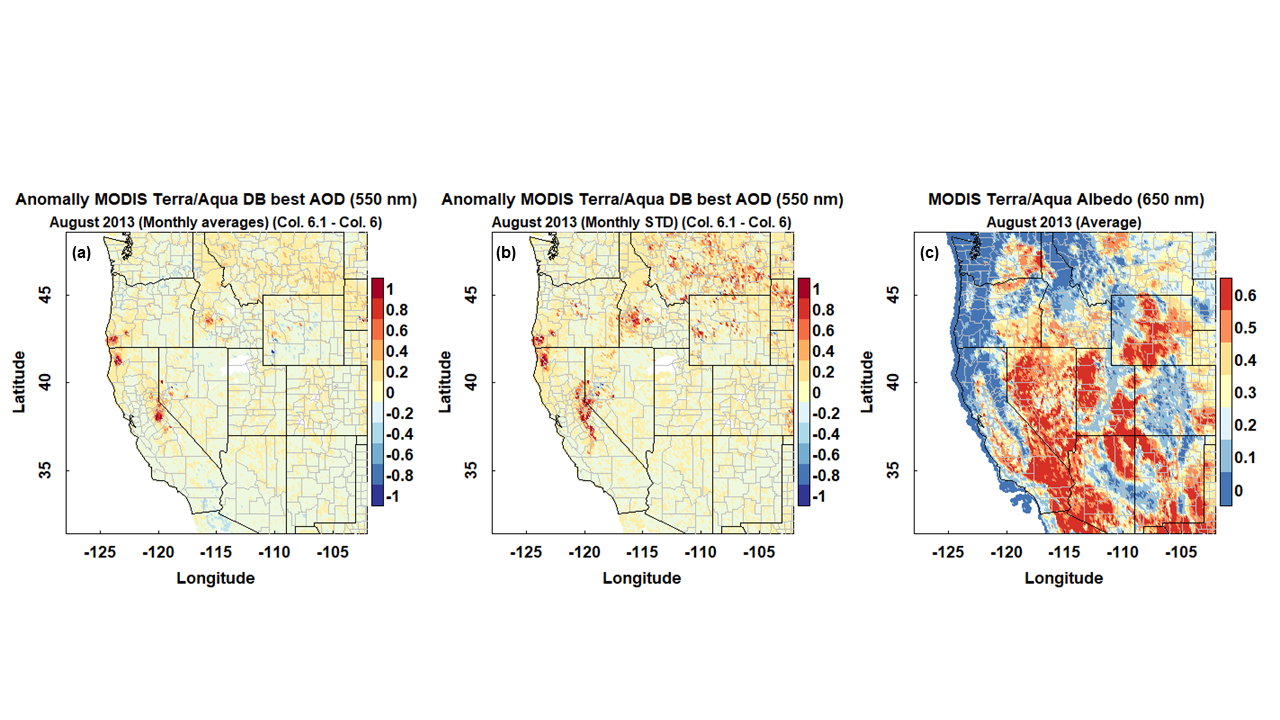 Loria-Salazar et al., In-preparation
6
www.unr.edu/~hholmes
[Speaker Notes: The presence of wildfire smoke impacts the correlation between surface and satellite measurements of AOD in this region.  AOD from AERONET and MODIS showed low correlation for days with typical ambient pollutant concentrations (e.g. R2~0.46 for Terra-MODIS over Las Vegas, NV in August 2013). During fire periods the correlation between instruments showed an improvement (e.g. R2~0.87 for Terra-MODIS over Reno, NV in August 2012 and R2~0.82 for Aqua-MODIS over Fresno, CA in August 2013) because of the increase in columnar aerosol concentration.]
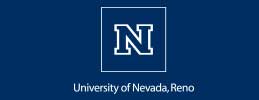 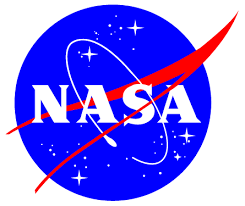 Aqua MODIS DB AOD C6.1California and Nevada, August, 2013
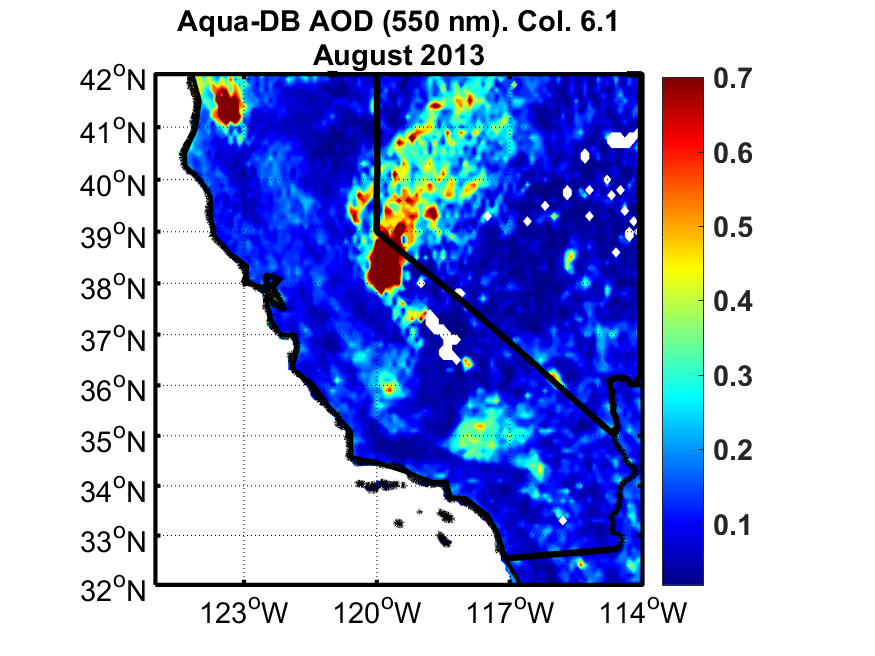 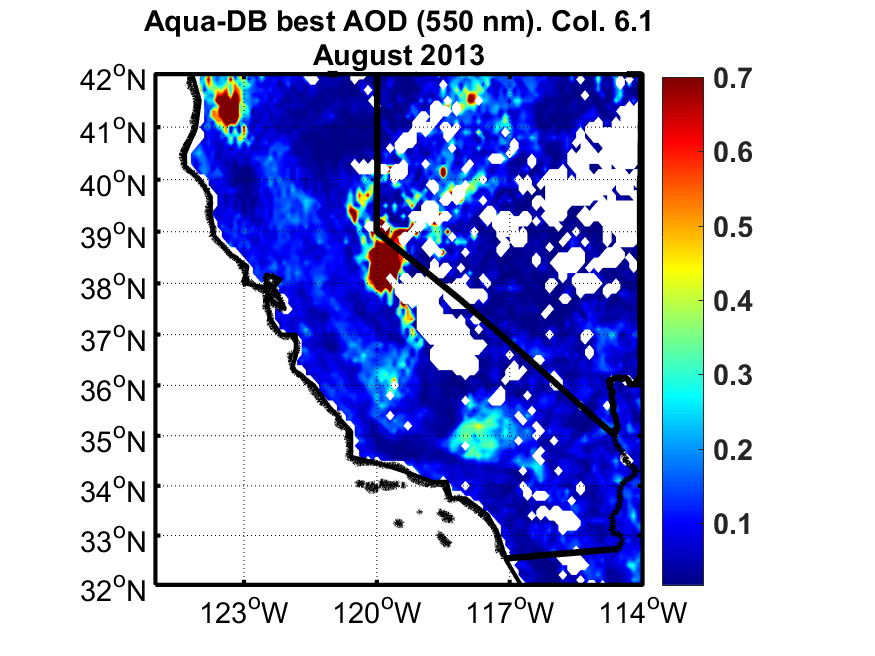 Loria-Salazar et al., In-preparation
7
www.unr.edu/~hholmes
[Speaker Notes: The presence of wildfire smoke impacts the correlation between surface and satellite measurements of AOD in this region.  AOD from AERONET and MODIS showed low correlation for days with typical ambient pollutant concentrations (e.g. R2~0.46 for Terra-MODIS over Las Vegas, NV in August 2013). During fire periods the correlation between instruments showed an improvement (e.g. R2~0.87 for Terra-MODIS over Reno, NV in August 2012 and R2~0.82 for Aqua-MODIS over Fresno, CA in August 2013) because of the increase in columnar aerosol concentration.]
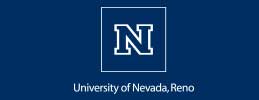 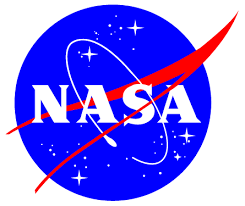 Aqua MODIS DB AOD C6.1California and Nevada, August, 2013
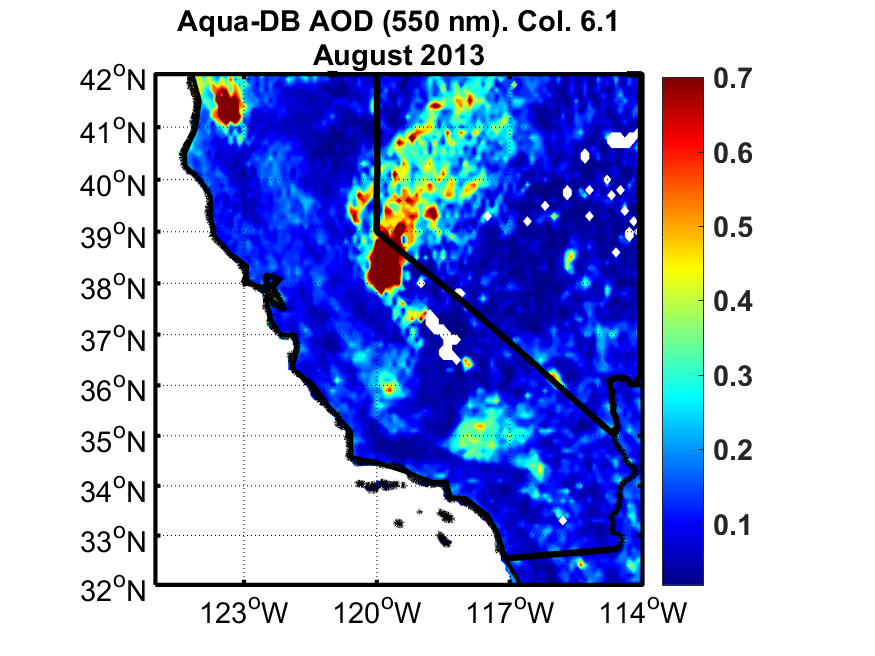 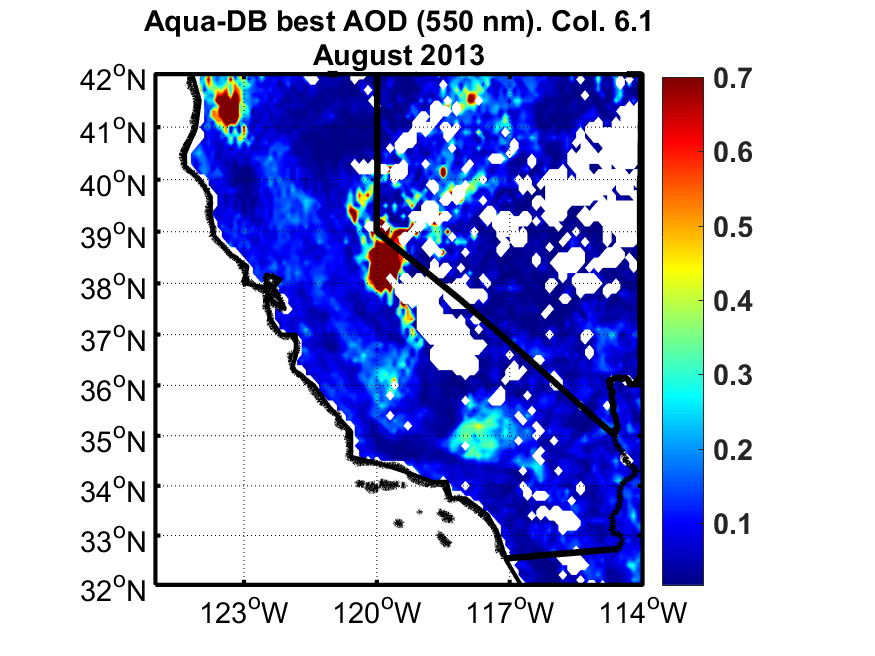 Loria-Salazar et al., In-preparation
www.unr.edu/~hholmes
7
[Speaker Notes: The presence of wildfire smoke impacts the correlation between surface and satellite measurements of AOD in this region.  AOD from AERONET and MODIS showed low correlation for days with typical ambient pollutant concentrations (e.g. R2~0.46 for Terra-MODIS over Las Vegas, NV in August 2013). During fire periods the correlation between instruments showed an improvement (e.g. R2~0.87 for Terra-MODIS over Reno, NV in August 2012 and R2~0.82 for Aqua-MODIS over Fresno, CA in August 2013) because of the increase in columnar aerosol concentration.]
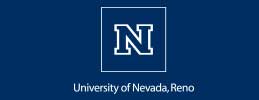 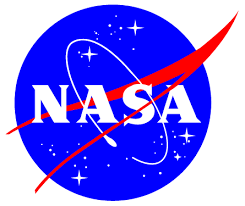 Aqua MODIS DB AOD C6.1California and Nevada, August, 2013
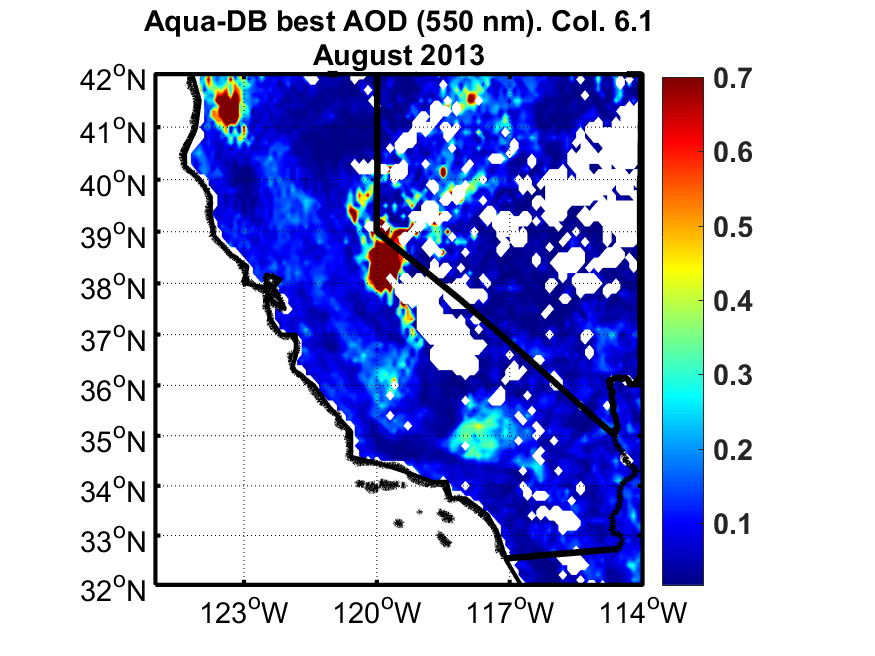 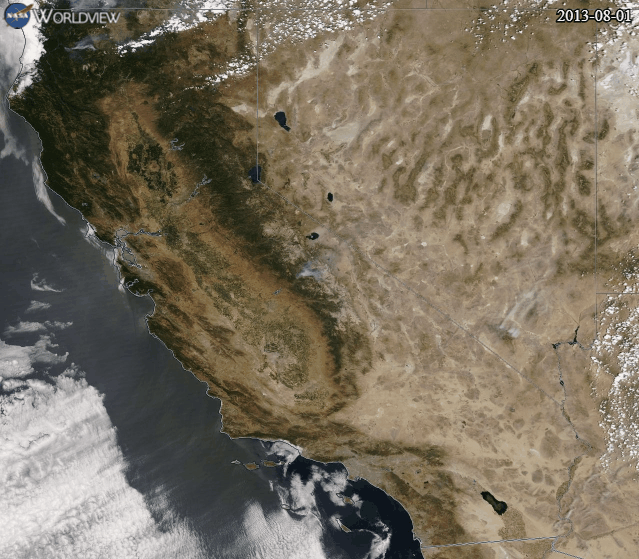 Loria-Salazar et al., In-preparation
7
www.unr.edu/~hholmes
[Speaker Notes: The presence of wildfire smoke impacts the correlation between surface and satellite measurements of AOD in this region.  AOD from AERONET and MODIS showed low correlation for days with typical ambient pollutant concentrations (e.g. R2~0.46 for Terra-MODIS over Las Vegas, NV in August 2013). During fire periods the correlation between instruments showed an improvement (e.g. R2~0.87 for Terra-MODIS over Reno, NV in August 2012 and R2~0.82 for Aqua-MODIS over Fresno, CA in August 2013) because of the increase in columnar aerosol concentration.]
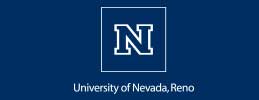 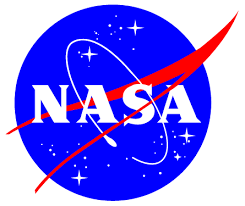 Aqua MODIS DB AOD C6.1California and Nevada, August, 2013
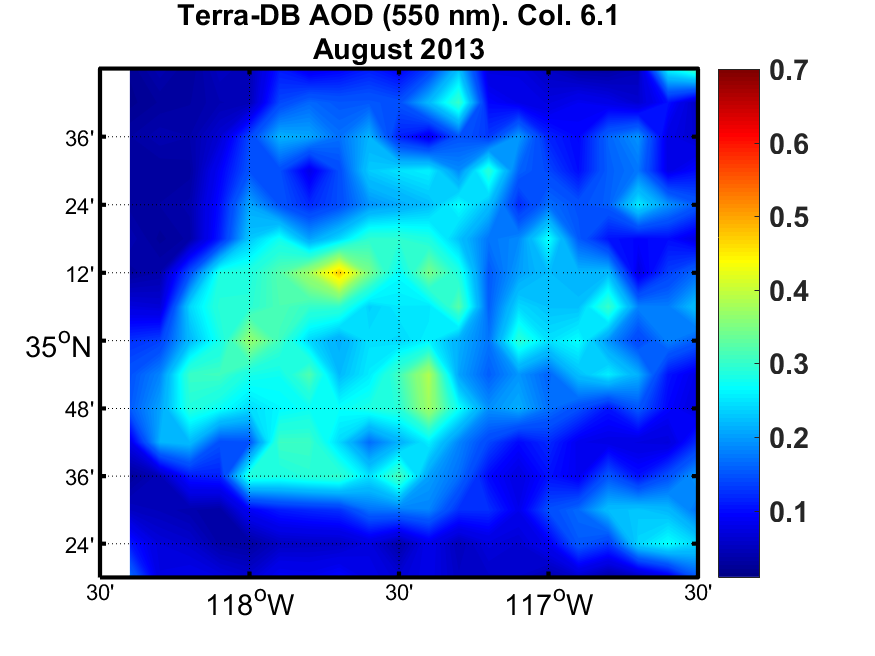 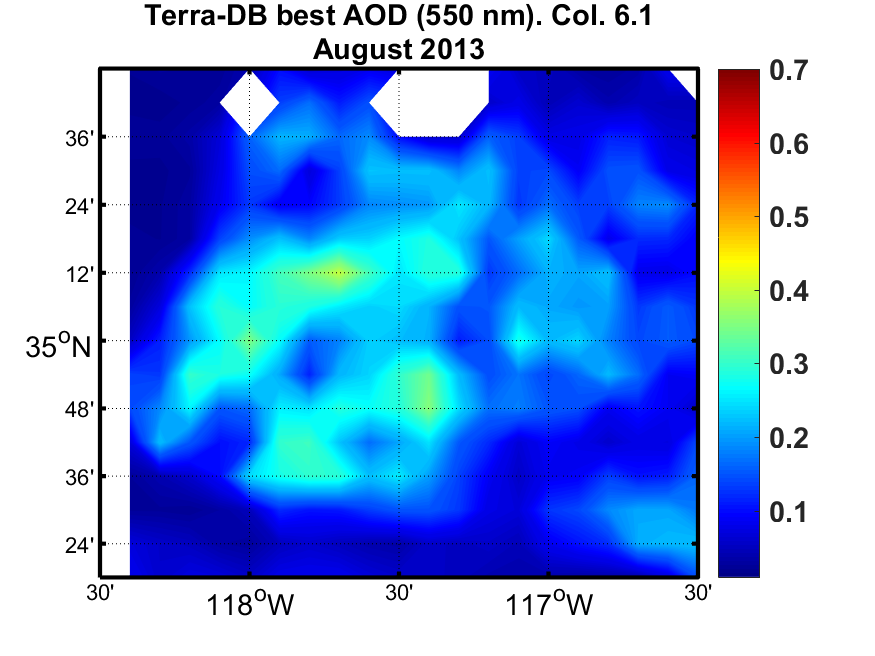 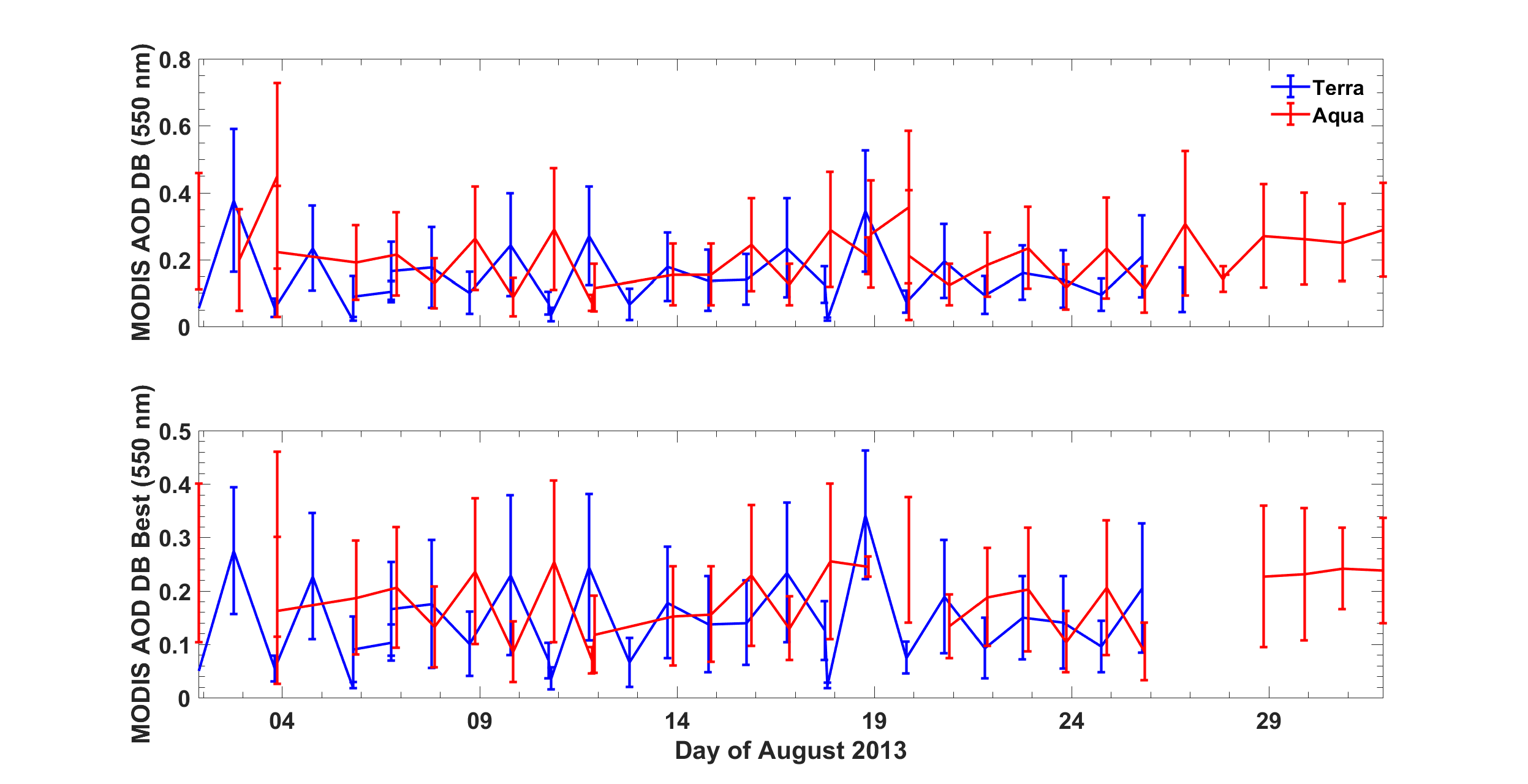 Loria-Salazar et al., In-preparation
8
www.unr.edu/~hholmes
[Speaker Notes: The presence of wildfire smoke impacts the correlation between surface and satellite measurements of AOD in this region.  AOD from AERONET and MODIS showed low correlation for days with typical ambient pollutant concentrations (e.g. R2~0.46 for Terra-MODIS over Las Vegas, NV in August 2013). During fire periods the correlation between instruments showed an improvement (e.g. R2~0.87 for Terra-MODIS over Reno, NV in August 2012 and R2~0.82 for Aqua-MODIS over Fresno, CA in August 2013) because of the increase in columnar aerosol concentration.]
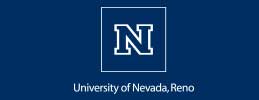 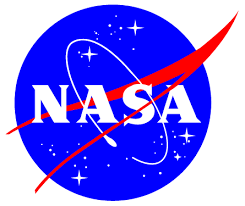 MODIS DB AOD C6.1California and Nevada, October, 2017
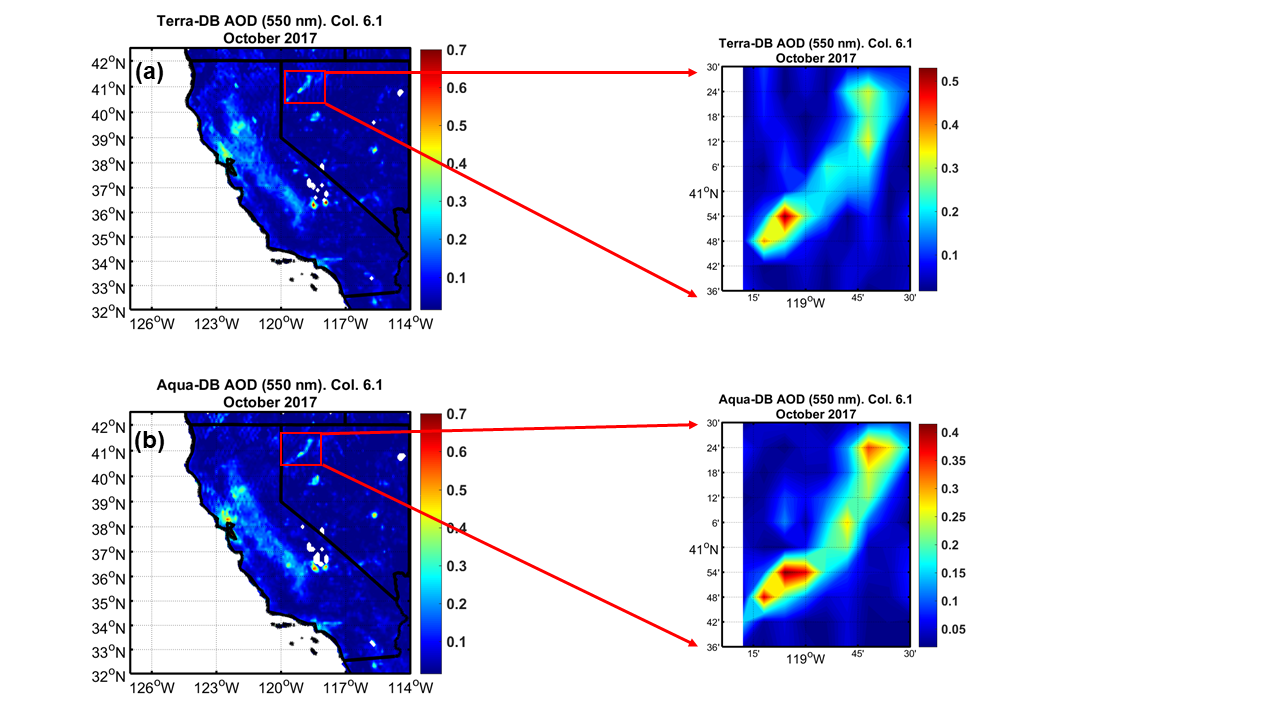 Boehmler et al., 2018
9
www.unr.edu/~hholmes
[Speaker Notes: Health effects of ambient air quality
Georgia Birth Cohort
Geo-coded patient information
Atlanta - epidemiologic results using central monitor data suggest associations of acute health effects and mobile source emissions
Spatially resolved health study needs spatial air quality metrics]
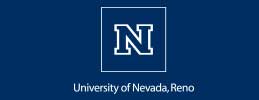 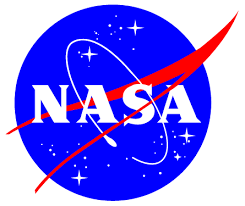 MODIS DB-best AOD C6.1California and Nevada, October, 2017
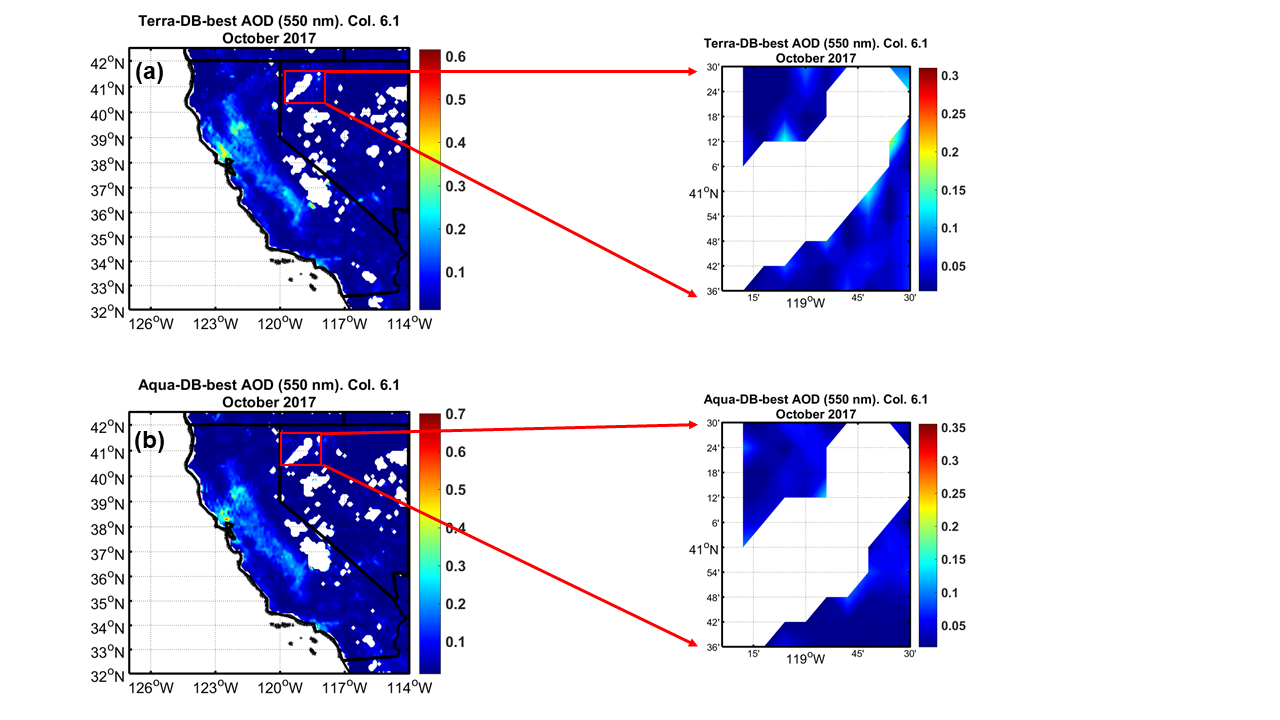 Boehmler et al., 2018
10
www.unr.edu/~hholmes
[Speaker Notes: Health effects of ambient air quality
Georgia Birth Cohort
Geo-coded patient information
Atlanta - epidemiologic results using central monitor data suggest associations of acute health effects and mobile source emissions
Spatially resolved health study needs spatial air quality metrics]
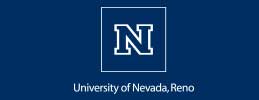 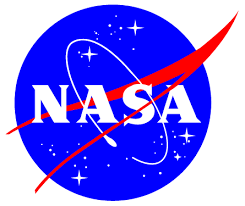 Albedometer measurementsBlack Rock Desert NV, October 5th, 2017
Albedometer
 Compact 
 Portable 
 Unmanned aircraft system (UAS). spectrometer range: 340–780 nm
 Measures Incident and reflected solar radiation at the surface

Satellite instruments
1. MODIS 
Bands: 459-479 nm, 545-565 nm, and 620-670 nm
2. Landsat7 ETM 
Bands:  450-520 nm, 520-600 nm, 630-690 nm, and 770-900 nm
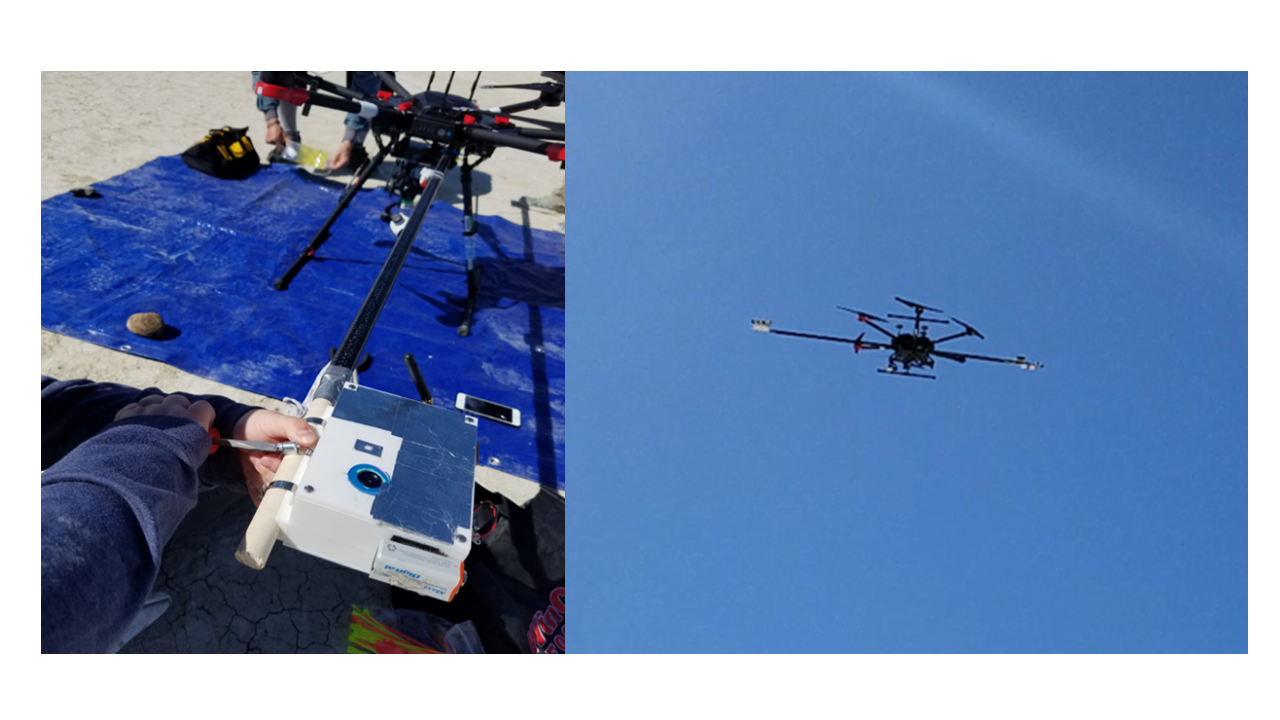 Boehmler et al., 2018
11
www.unr.edu/~hholmes
[Speaker Notes: Health effects of ambient air quality
Georgia Birth Cohort
Geo-coded patient information
Atlanta - epidemiologic results using central monitor data suggest associations of acute health effects and mobile source emissions
Spatially resolved health study needs spatial air quality metrics]
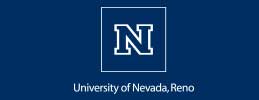 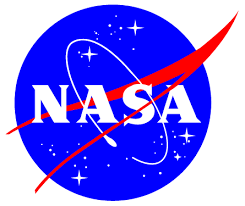 Albedometer measurementsBlack Rock Desert NV, October 5th, 2017
Terra-MODIS
LANDSAT7-LANDSAT7 ETM
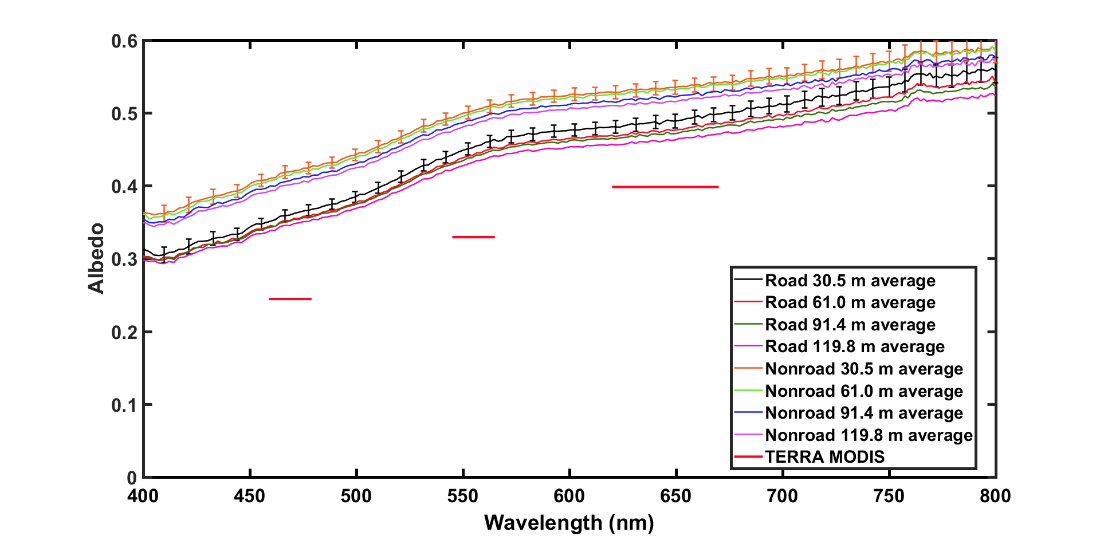 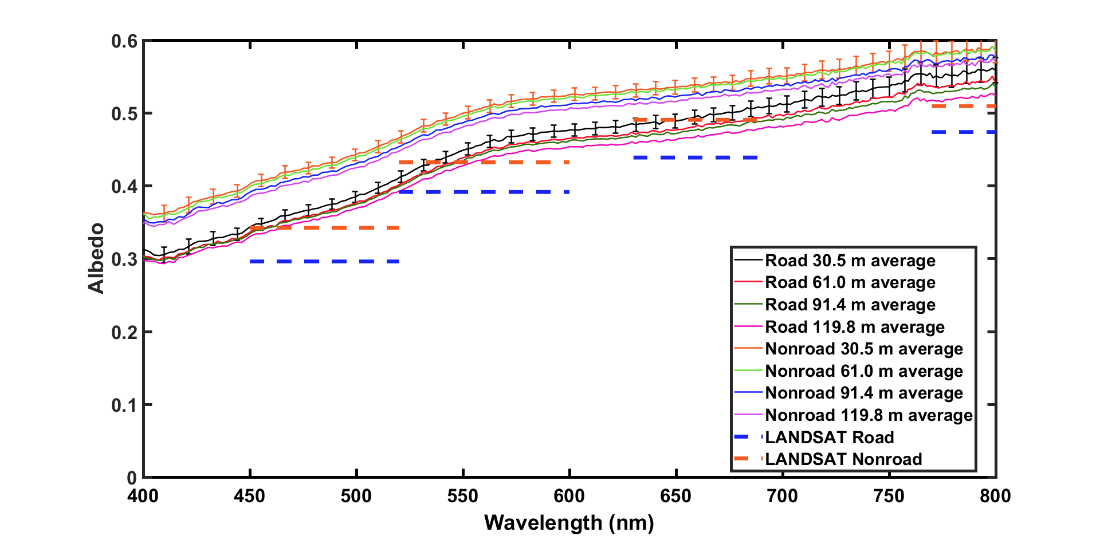 Boehmler et al., 2018
12
www.unr.edu/~hholmes
[Speaker Notes: Health effects of ambient air quality
Georgia Birth Cohort
Geo-coded patient information
Atlanta - epidemiologic results using central monitor data suggest associations of acute health effects and mobile source emissions
Spatially resolved health study needs spatial air quality metrics]
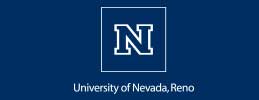 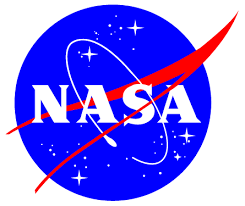 Albedometer measurementsBlack Rock Desert NV, October 5th, 2017
Terra-MODIS
LANDSAT7-LANDSAT7 ETM
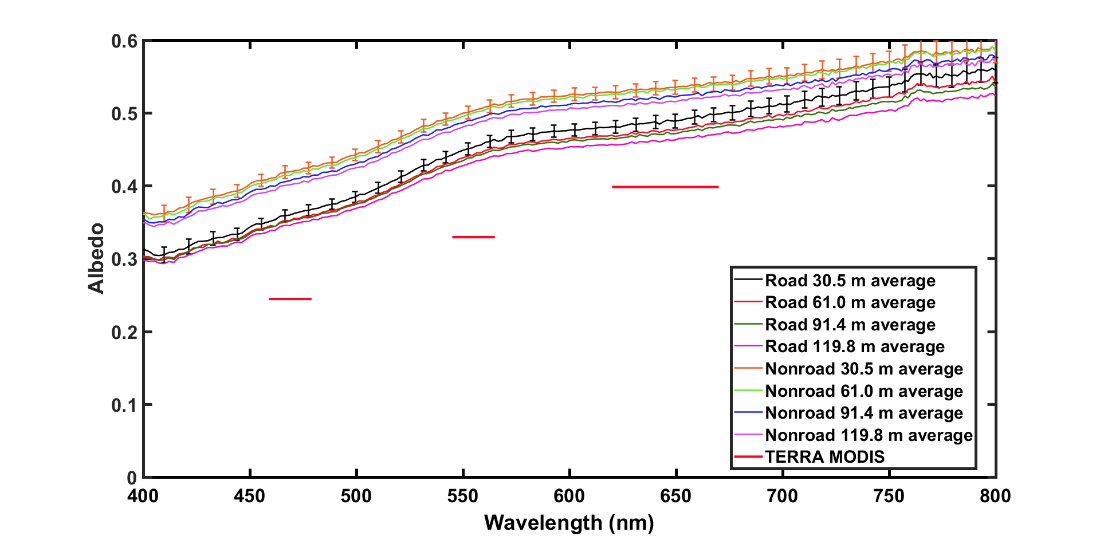 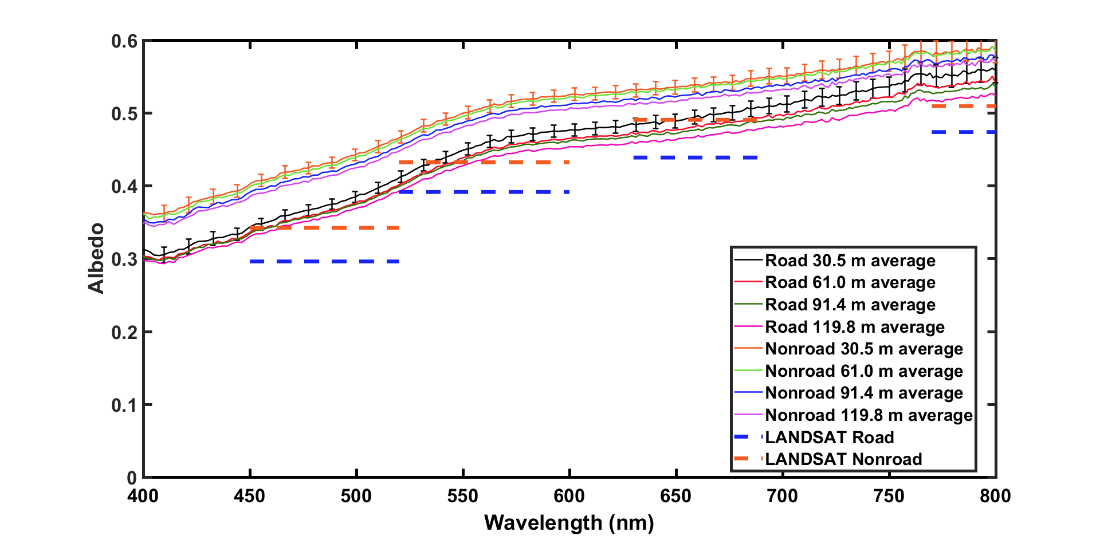 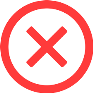 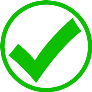 MAIAC AOD retrievals are based in MODIS albedo retrievals
Boehmler et al., 2018
13
www.unr.edu/~hholmes
[Speaker Notes: Health effects of ambient air quality
Georgia Birth Cohort
Geo-coded patient information
Atlanta - epidemiologic results using central monitor data suggest associations of acute health effects and mobile source emissions
Spatially resolved health study needs spatial air quality metrics]
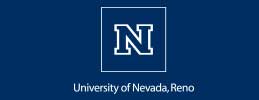 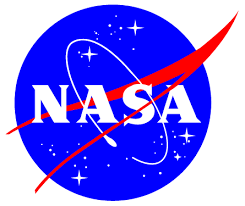 Sensitivity of AOD to surface reflectance1-D radiative model, BRD NV, October 5th, 2017
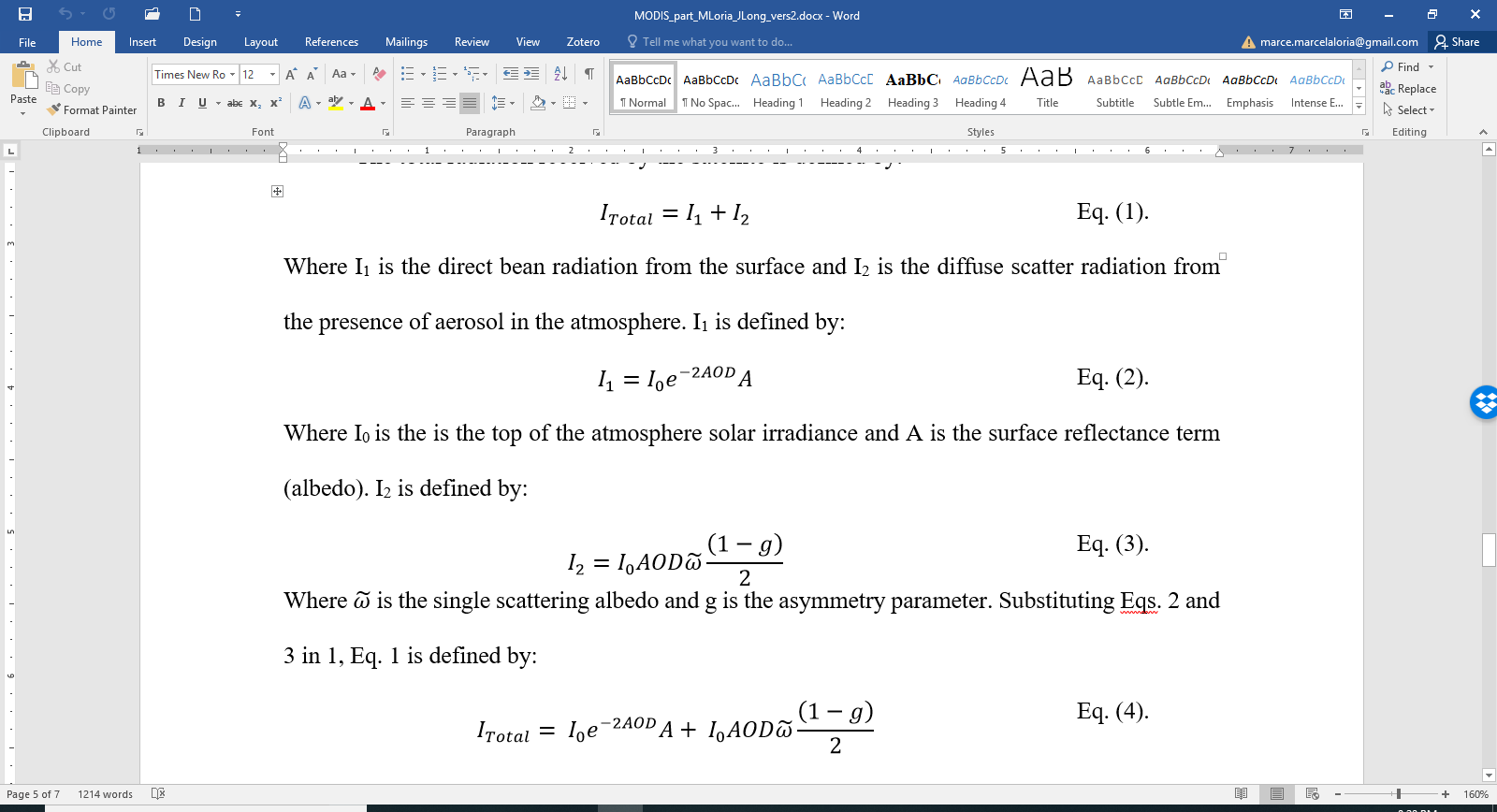 Total radiation received by the satellite
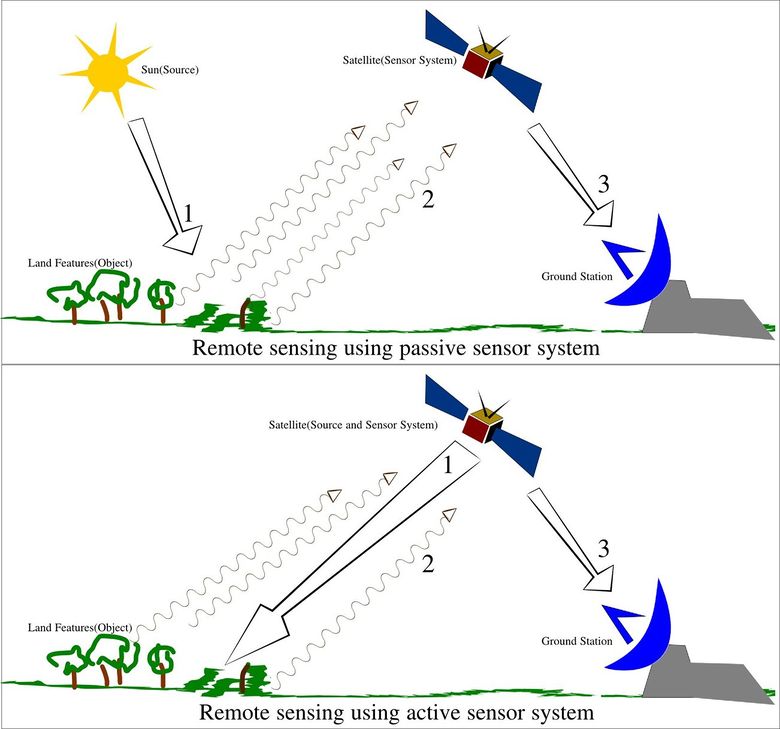 TOA
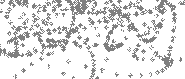 Aerosol
Atmosphere
Surface
14
www.unr.edu/~hholmes
[Speaker Notes: Health effects of ambient air quality
Georgia Birth Cohort
Geo-coded patient information
Atlanta - epidemiologic results using central monitor data suggest associations of acute health effects and mobile source emissions
Spatially resolved health study needs spatial air quality metrics]
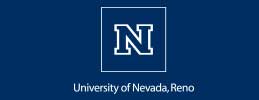 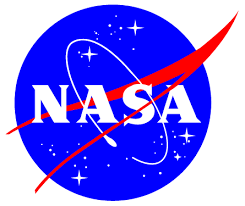 1-D radiation ∂AOD/ ∂A (660 nm)Black Rock Desert, October, 2017
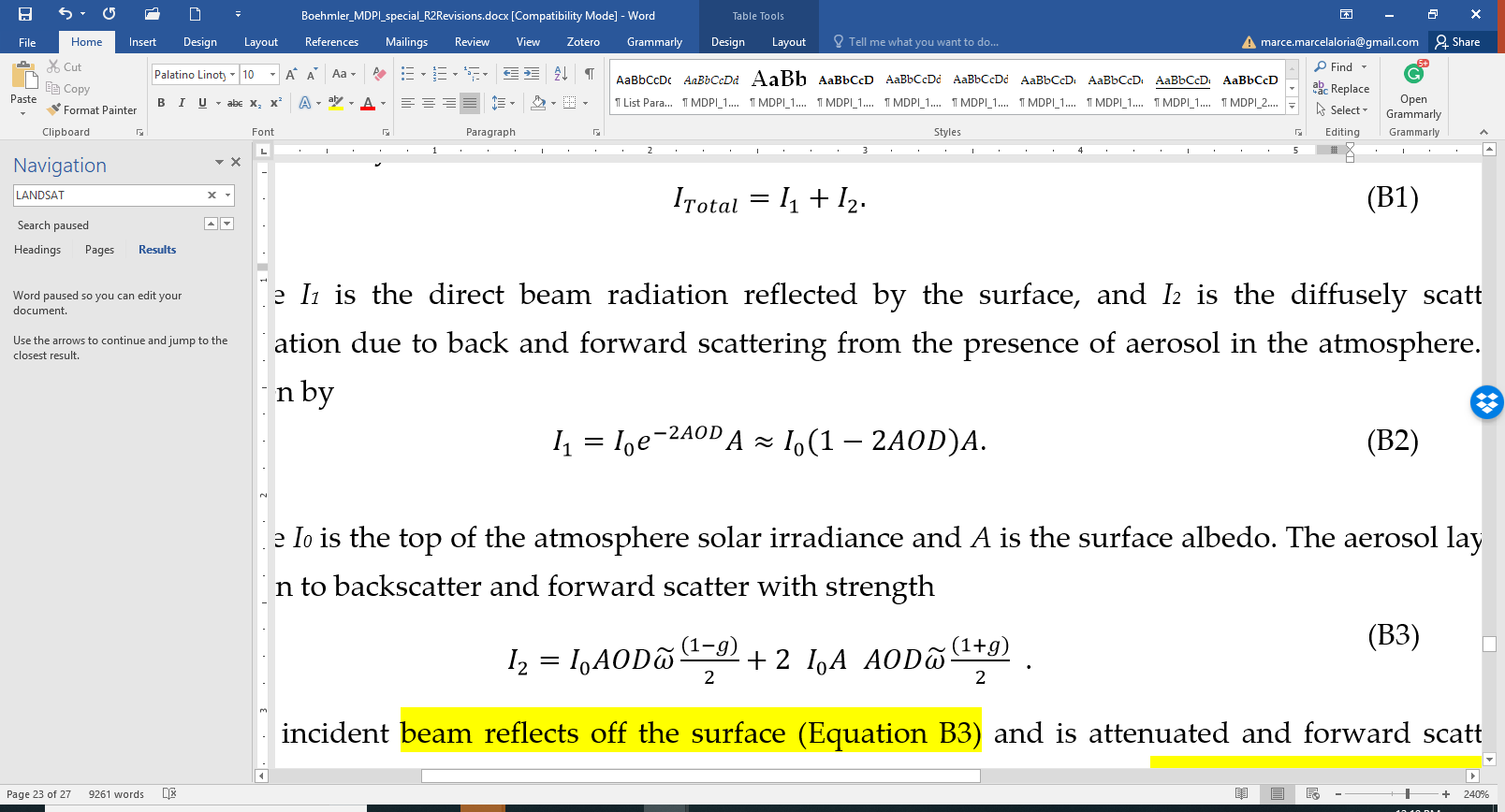 Total radiation received 
by the satellite
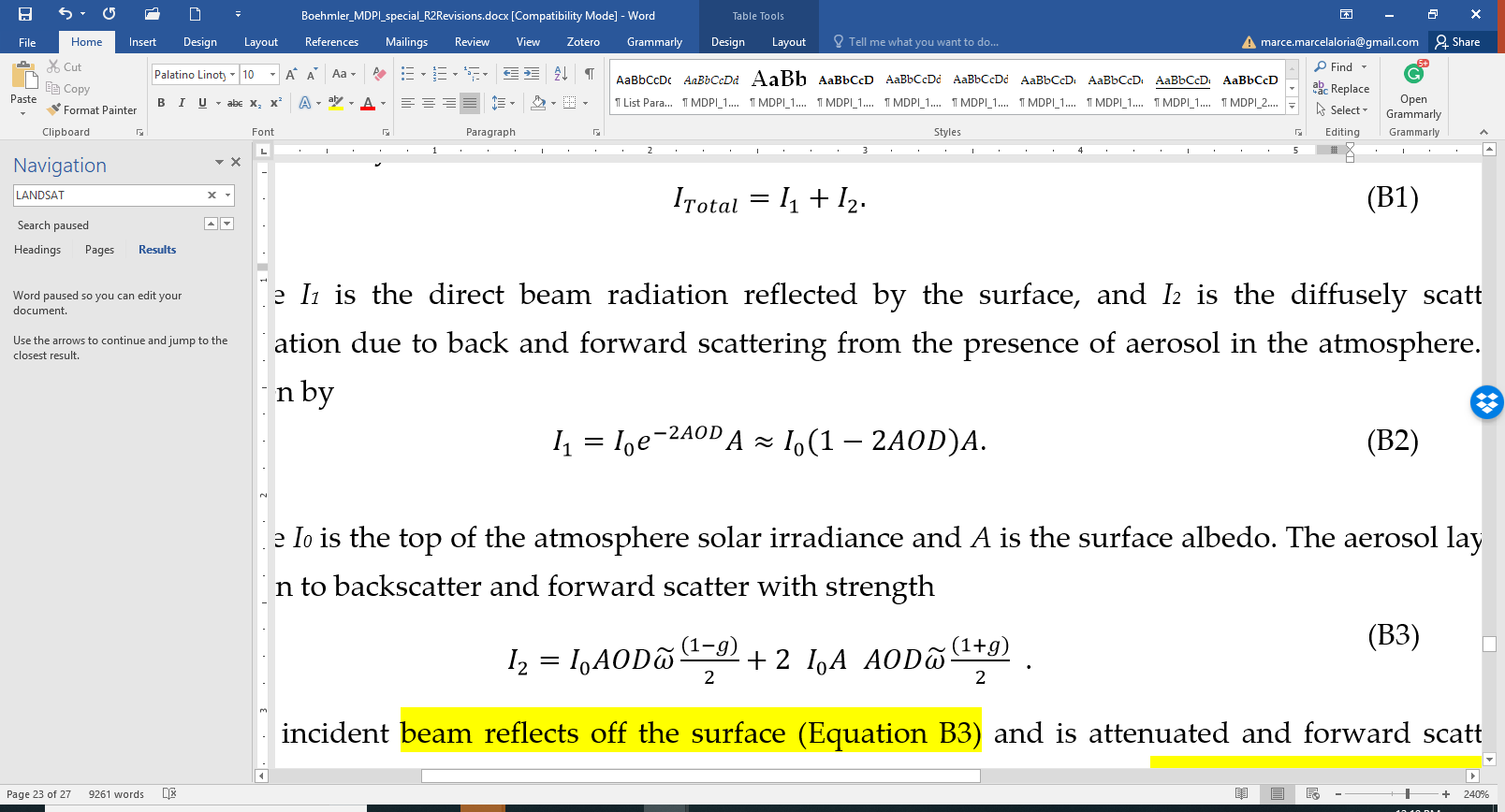 Direct beam radiation 
from the surface
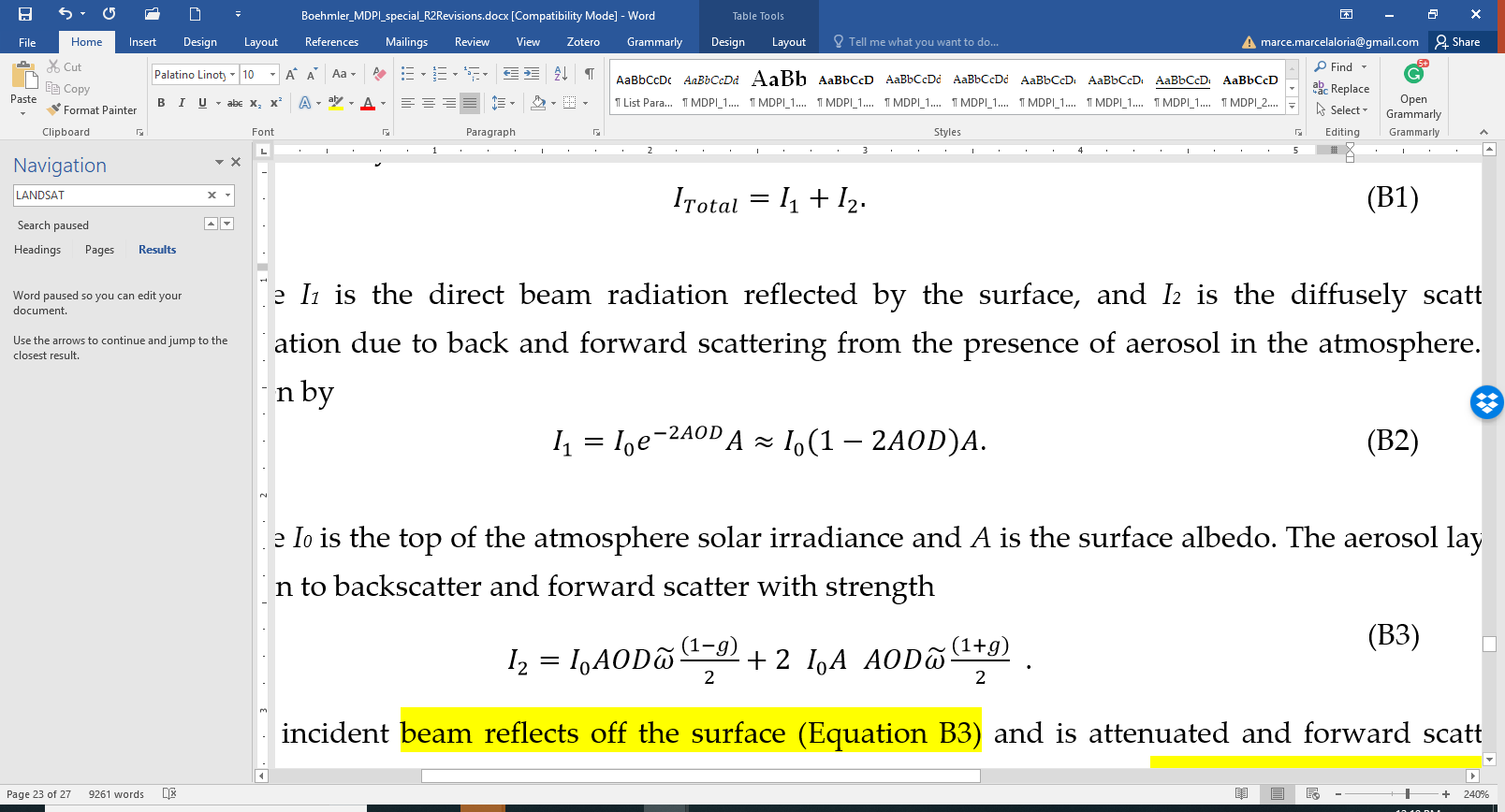 Diffuse beam radiation 
from aerosols
Boehmler et al., 2018
15
www.unr.edu/~hholmes
[Speaker Notes: Health effects of ambient air quality
Georgia Birth Cohort
Geo-coded patient information
Atlanta - epidemiologic results using central monitor data suggest associations of acute health effects and mobile source emissions
Spatially resolved health study needs spatial air quality metrics]
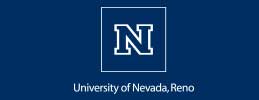 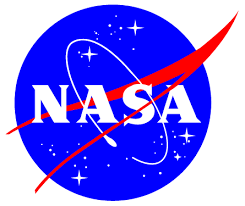 1-D radiation ∂AOD/ ∂A (660 nm)Black Rock Desert, October, 2017
Assumptions
 Aerosol layer is infinitesimally thin
 Rayleigh (~0.04) and aerosol optical depth (< 0.1) at 660 nm
 Single scattering and single surface reflection apply
 Single Scattering albedo ~ 0.975 (660 nm) from DB 
 Asymmetry parameter ~ 0.71 (660 nm) for weakly absorbing dust (Sayer et al., 2016)
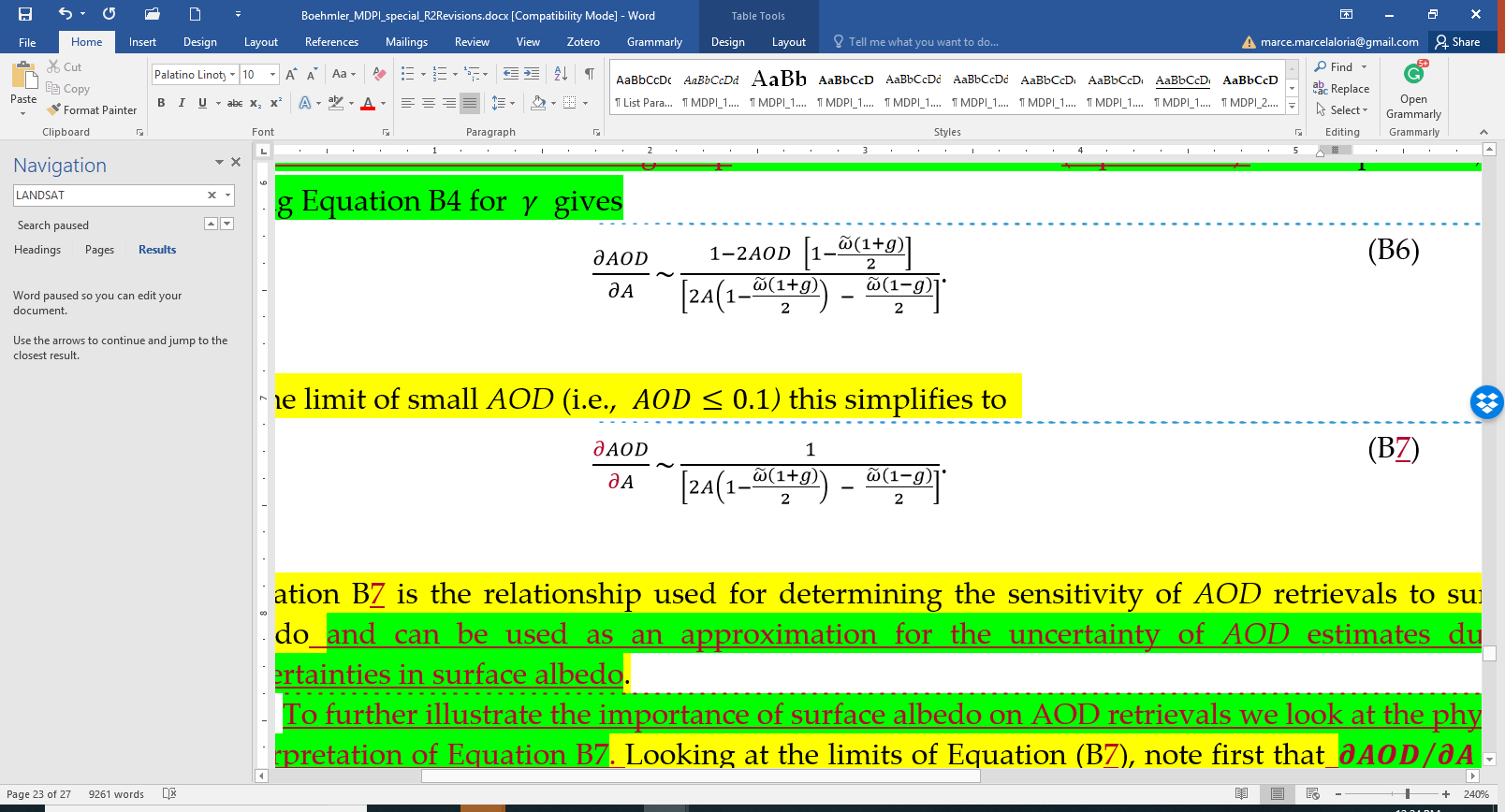 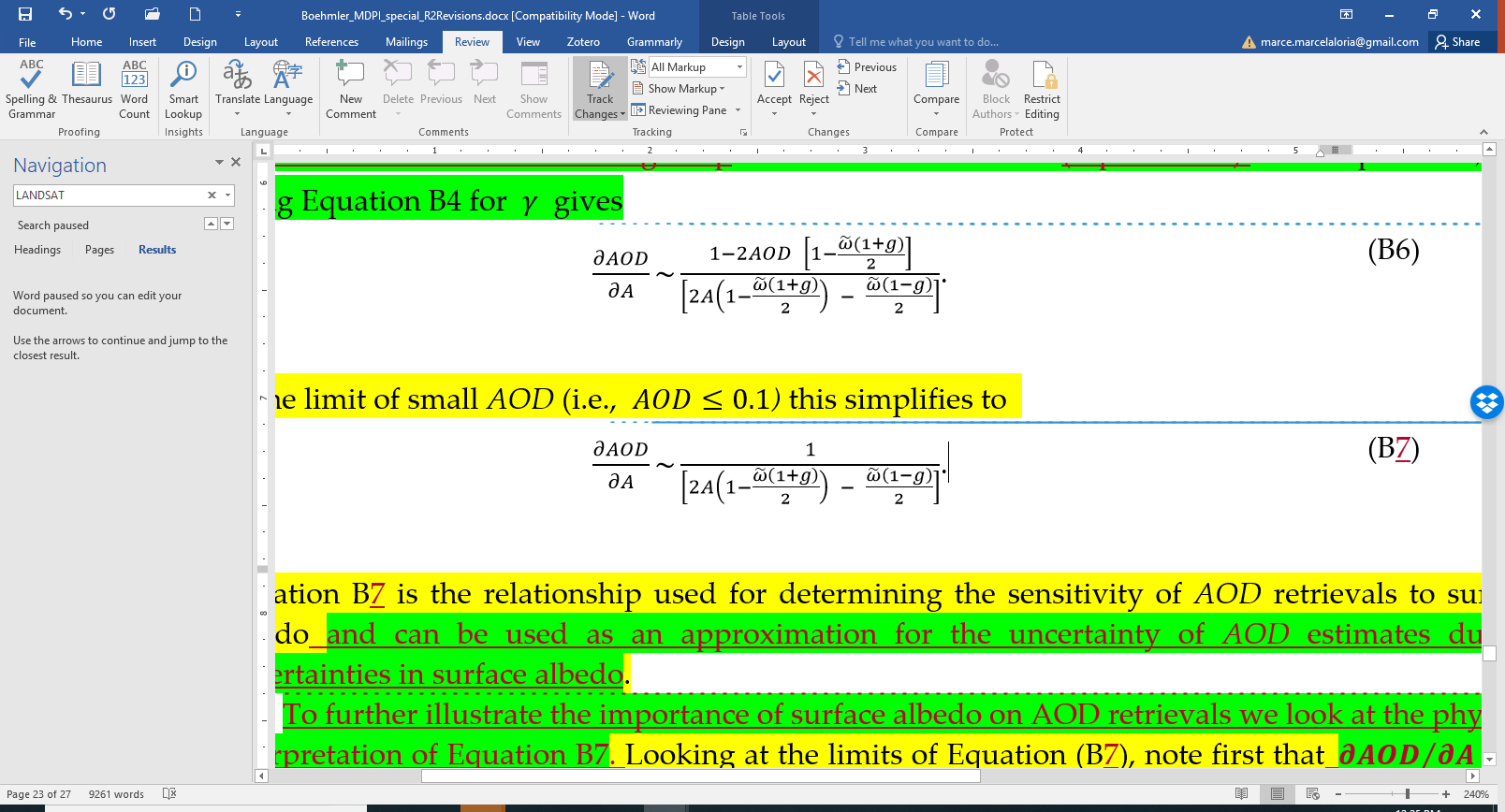 MAIAC AOD retrievals are based in MODIS albedo retrievals
Boehmler et al., 2018
16
www.unr.edu/~hholmes
[Speaker Notes: Health effects of ambient air quality
Georgia Birth Cohort
Geo-coded patient information
Atlanta - epidemiologic results using central monitor data suggest associations of acute health effects and mobile source emissions
Spatially resolved health study needs spatial air quality metrics]
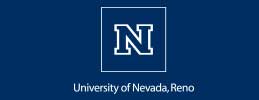 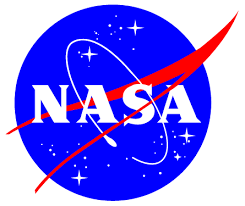 1-D radiation ∂AOD/ ∂A (660 nm)Black Rock Desert, October, 2017
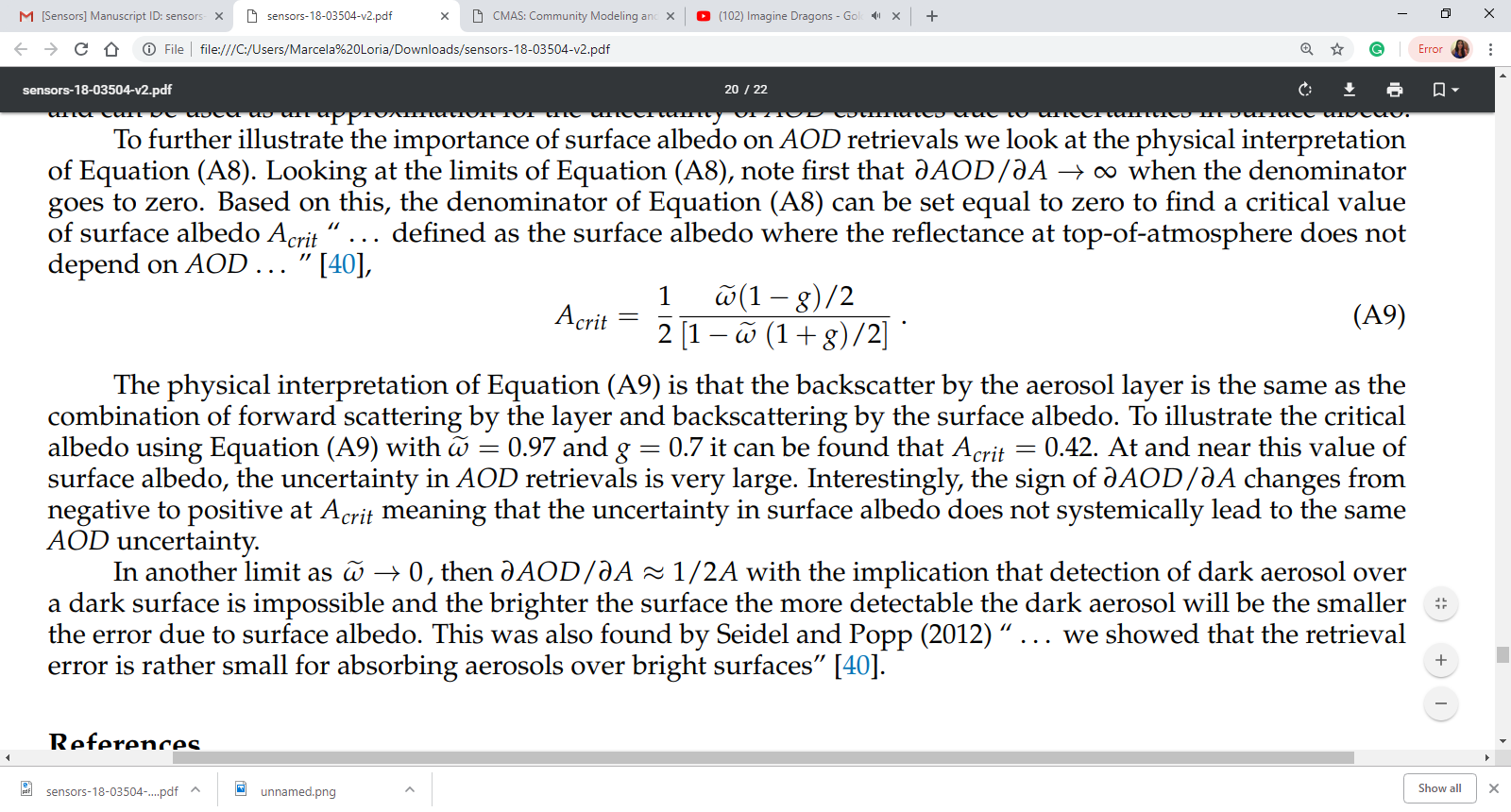 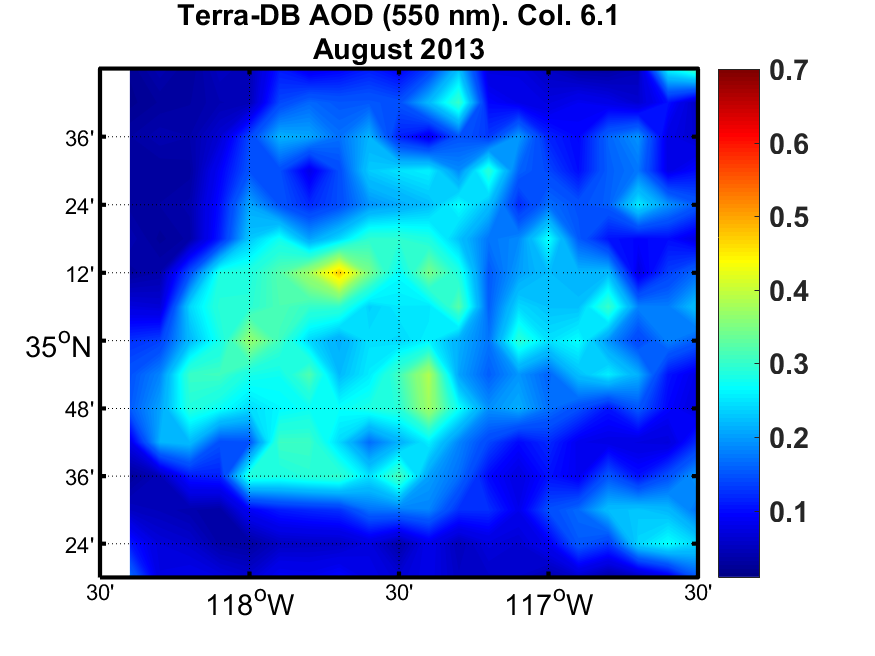 Boehmler et al., 2018
Loria-Salazar et al., In-preparation
17
www.unr.edu/~hholmes
[Speaker Notes: Health effects of ambient air quality
Georgia Birth Cohort
Geo-coded patient information
Atlanta - epidemiologic results using central monitor data suggest associations of acute health effects and mobile source emissions
Spatially resolved health study needs spatial air quality metrics]
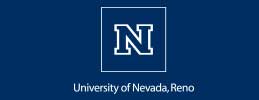 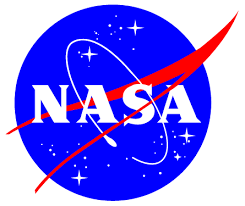 Summary
Objective
1. Evaluate aerosol satellite retrievals of AOD over bright surfaces in the western U.S. using the NASA Deep-Blue algorithm (Collection 6.1)
Surface reflectance cause high AOD values in the DB algorithm using 
QF (0,1,2, and 3). 
Surface reflectance removed every single pixel in the DB algorithm using
QF (2 and 3).


Hypothesis
1. While It is expected improvement  on AOD over bright surfaces in Deep-Blue Collection 6.1, surface reflectance may cause unrealistic high AOD over bright surfaces over non-fire periods (e.g. Black Rock Desert, NV)
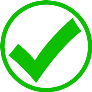 18
www.unr.edu/~hholmes
[Speaker Notes: However, the semi-arid western U.S. continues to be an unproven and infrequently explored area for remotely sensed atmospheric aerosol pollution retrievals.  The study of aerosol transport and optical properties in this area is a challenge due to the complex terrain, bright surfaces, presence of anthropogenic and biogenic emissions, secondary organic aerosol formation, smoke from wildfires, and low aerosol concentrations during non-fire conditions. 

Previous studies have shown that MODIS retrievals failed to estimate column-integrated aerosol pollution levels and particle size over Nevada and California in the summer months of 2012 and 2013 due to high surface albedo, heterogeneous vertical profile of aerosol concentrations, and incorrect parameterizations for surface reflectance. MODIS algorithms overestimated AOD by more than a factor of 3 in Reno, NV and more than a factor of 2 over Fresno, CA.]
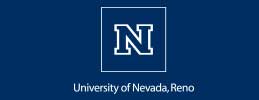 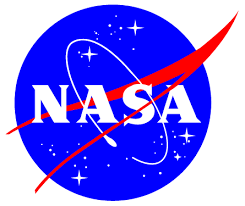 Summary
Objective
2. Evaluate a portable albedometer instrument against satellite retrievals using MODIS and Landsat instruments
MODIS and LANDSAT7 ETM+ surface reflectance consistently underestimated albedo across all spectral bands. 
LANDSAT7 ETM+ retrieved values agreed more with measured likely due to the finer spatial resolution of the LANDSAT7 ETM+ instrument


Hypothesis
2. MODIS retrievals underestimates surface reflectance
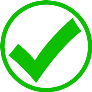 18
www.unr.edu/~hholmes
[Speaker Notes: However, the semi-arid western U.S. continues to be an unproven and infrequently explored area for remotely sensed atmospheric aerosol pollution retrievals.  The study of aerosol transport and optical properties in this area is a challenge due to the complex terrain, bright surfaces, presence of anthropogenic and biogenic emissions, secondary organic aerosol formation, smoke from wildfires, and low aerosol concentrations during non-fire conditions. 

Previous studies have shown that MODIS retrievals failed to estimate column-integrated aerosol pollution levels and particle size over Nevada and California in the summer months of 2012 and 2013 due to high surface albedo, heterogeneous vertical profile of aerosol concentrations, and incorrect parameterizations for surface reflectance. MODIS algorithms overestimated AOD by more than a factor of 3 in Reno, NV and more than a factor of 2 over Fresno, CA.]
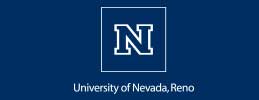 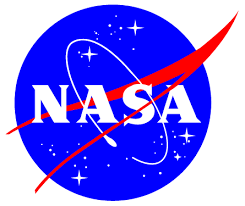 Summary
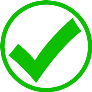 18
www.unr.edu/~hholmes
[Speaker Notes: However, the semi-arid western U.S. continues to be an unproven and infrequently explored area for remotely sensed atmospheric aerosol pollution retrievals.  The study of aerosol transport and optical properties in this area is a challenge due to the complex terrain, bright surfaces, presence of anthropogenic and biogenic emissions, secondary organic aerosol formation, smoke from wildfires, and low aerosol concentrations during non-fire conditions. 

Previous studies have shown that MODIS retrievals failed to estimate column-integrated aerosol pollution levels and particle size over Nevada and California in the summer months of 2012 and 2013 due to high surface albedo, heterogeneous vertical profile of aerosol concentrations, and incorrect parameterizations for surface reflectance. MODIS algorithms overestimated AOD by more than a factor of 3 in Reno, NV and more than a factor of 2 over Fresno, CA.]
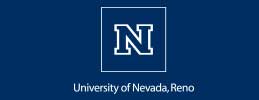 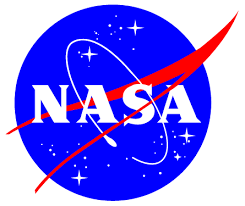 Summary
Future work
Improvement in the design and spectral bands of the albedormeter instrument
3-D dimensional radiative model to propagate the uncertainty of AOD to surface reflectance, single scattering albedo, and asymmetry parameter
Using other AOD algorithms (e.g. MISR and MAIAC)

Acknowledgments
Financial Support
 NASA Earth and Science Student Fellowship (NNX16AN94H, PI: H. A. Holmes) 
 Clemons-Magee Physics Professorship program (PI: W. P. Arnott)

Collaboration with NASA DB Mission
 N. Christina Hsu, PhD
 Andrew M. Sayer, PhD
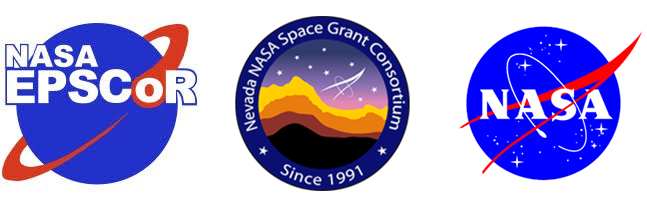 19
www.unr.edu/~hholmes
[Speaker Notes: However, the semi-arid western U.S. continues to be an unproven and infrequently explored area for remotely sensed atmospheric aerosol pollution retrievals.  The study of aerosol transport and optical properties in this area is a challenge due to the complex terrain, bright surfaces, presence of anthropogenic and biogenic emissions, secondary organic aerosol formation, smoke from wildfires, and low aerosol concentrations during non-fire conditions. 

Previous studies have shown that MODIS retrievals failed to estimate column-integrated aerosol pollution levels and particle size over Nevada and California in the summer months of 2012 and 2013 due to high surface albedo, heterogeneous vertical profile of aerosol concentrations, and incorrect parameterizations for surface reflectance. MODIS algorithms overestimated AOD by more than a factor of 3 in Reno, NV and more than a factor of 2 over Fresno, CA.]